Docker Basics
Peter Larsson-Green
Lecturer at Jönköping University
Spring 2019
Without Docker
Sharing source code.
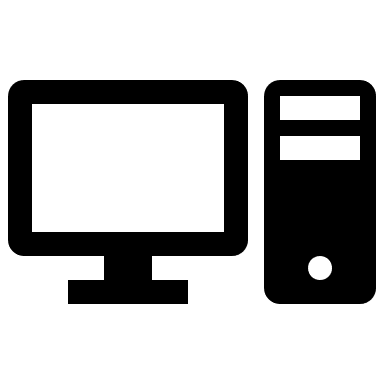 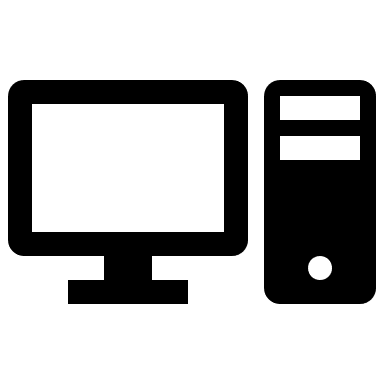 Node.js 8
Node.js 9
App using Node.js 8
App using Node.js 9
App using Node.js 8
With Docker
Sharing source code + runtime environment.
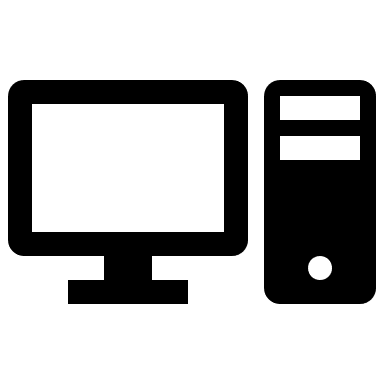 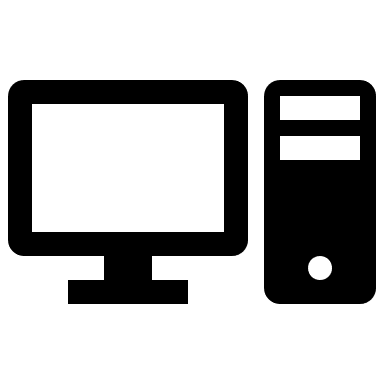 Node.js 8
Node.js 9
App using Node.js 8
App using Node.js 9
Node.js 8
App using Node.js 8
Installing Docker
Available for Mac, Windows and Linux.
Windows:
Old version: Docker Toolbox
New version: Docker Desktop for Windows
Requires Hyper-V  Requires Windows 10 Pro/Education/Enterprise 
Images and Containers
The App
app.js
helpers.js
...
Dockerfile
Docker build
Docker run
App Image
App Image
Node.js version 11
Start command:      node app.js
DB Image
X Image
Linux VS Windows
Linux containers run on Linux.
Docker on Windows can run Linux containers through virtual machines.
Windows containers run on Windows.
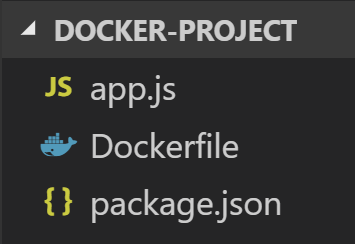 THE Dockerfile
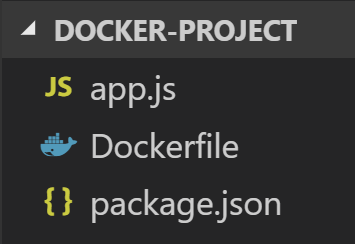 Should contain:
The parent image:
Runtime
Docker Hub: https://hub.docker.com 
The environment
Build instructions
The start command
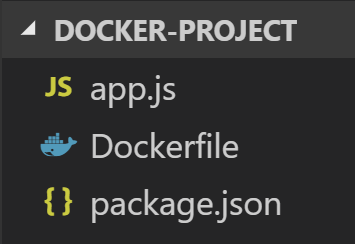 FROM node:11.4.0
EXPOSE 8080
COPY package.json package.json
RUN npm install
COPY app.js app.js
CMD ["node", "app.js"]
Dockerfile
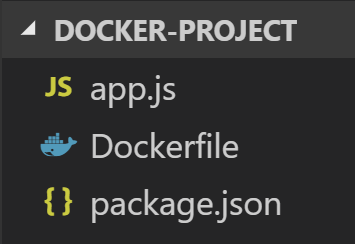 THE Dockerfile
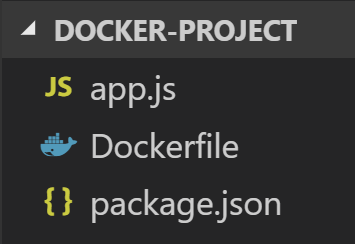 Build the image:
docker build --tag=the-app .
Run the image:
docker run -p 3000:8080 the-app
docker run -v ./:./ the-app
The npm package nodemon can restartyour app when files changes.
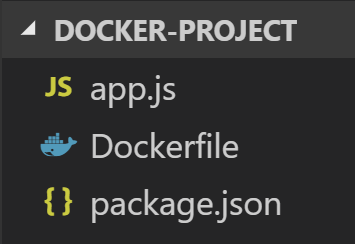 FROM node:11.4.0
EXPOSE 8080
COPY package.json package.json
RUN npm install
COPY app.js app.js
CMD ["node", "app.js"]
Dockerfile
Example
DOCKER COMPOSE
docker-compose.yml
version: '3'
services:
  "web-application":
    build: "./web-application"
    ports:
      - "3000:8080"
      - "9229:9229"
    volumes:
      - "./web-application/src:/web-application/src"
    depends_on:
      - database
  database:
    build: ./database
    ports:
      - "3306:3306"
    environment:
      - MYSQL_ROOT_PASSWORD=theRootPassword
      - MYSQL_DATABASE=webAppDatabase
A tool for building/running multiple images/containers.
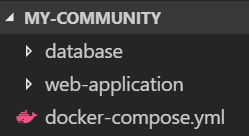 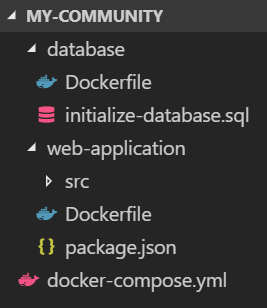 App Image
DB Image
X Image
docker-compose up